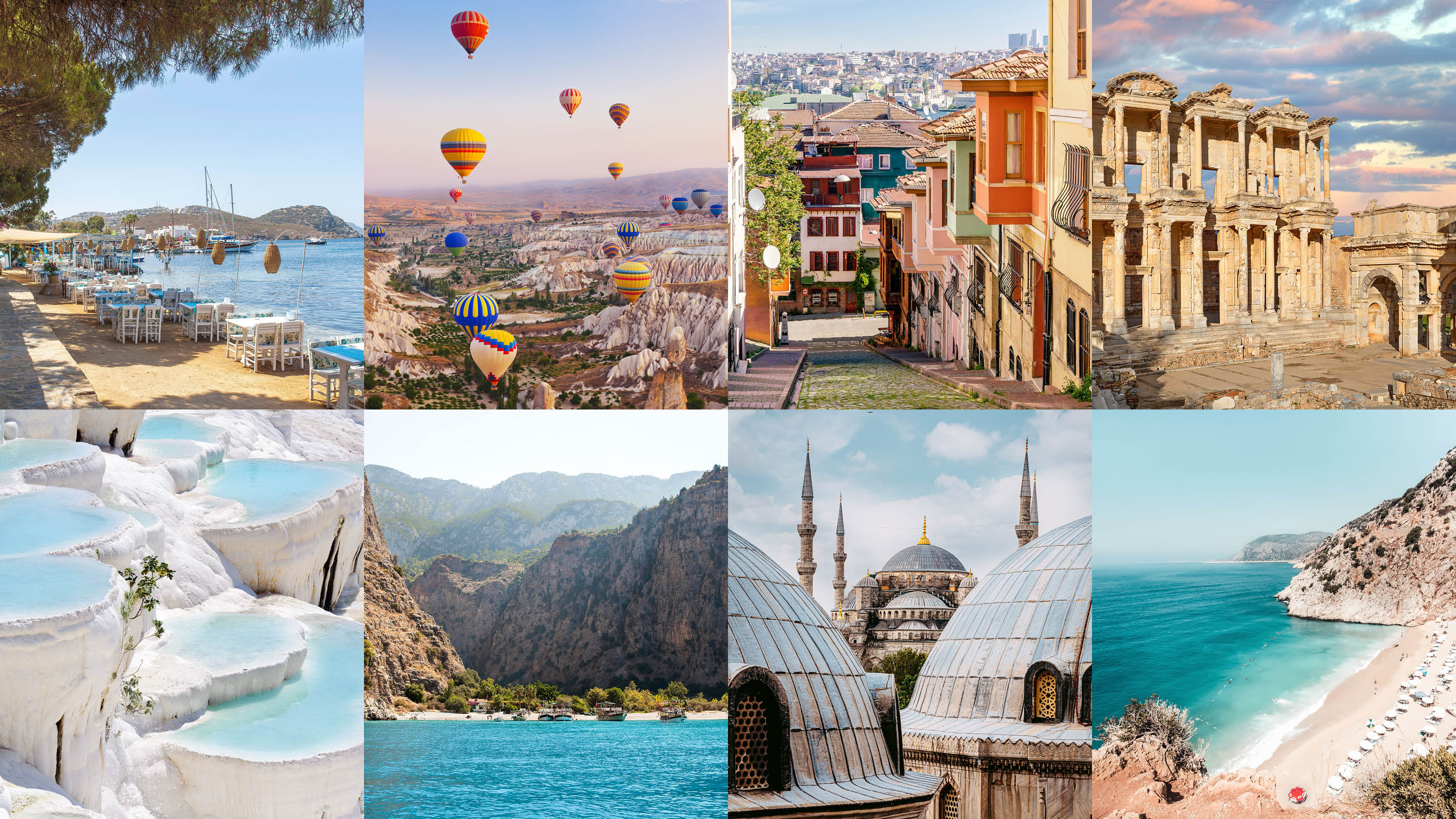 Unit 6
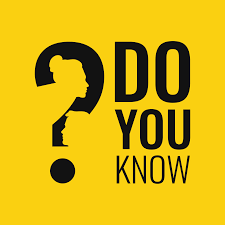 Where It Is ?
Grammar
Page 60, 61
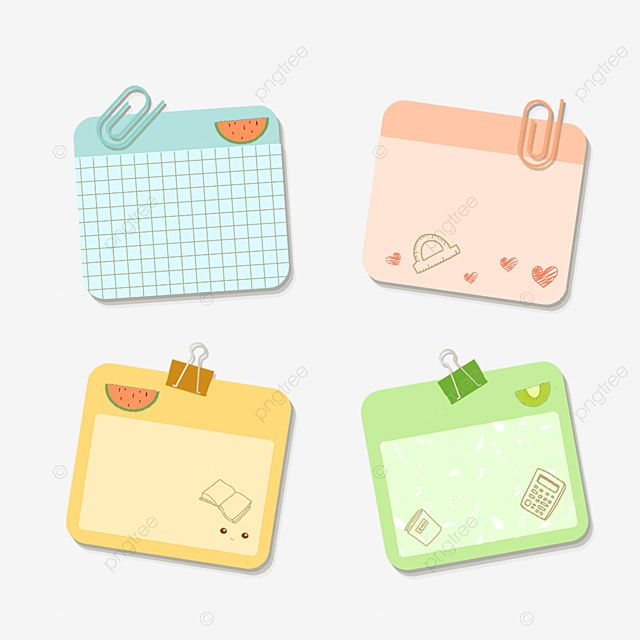 Comparing
with
as…as
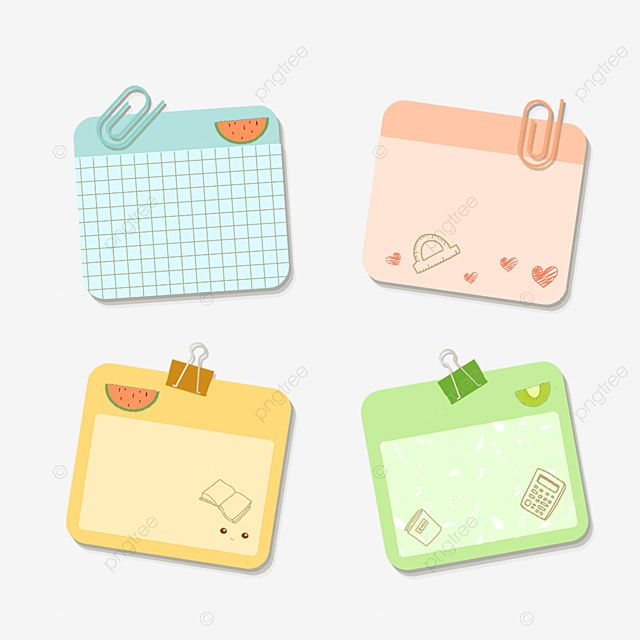 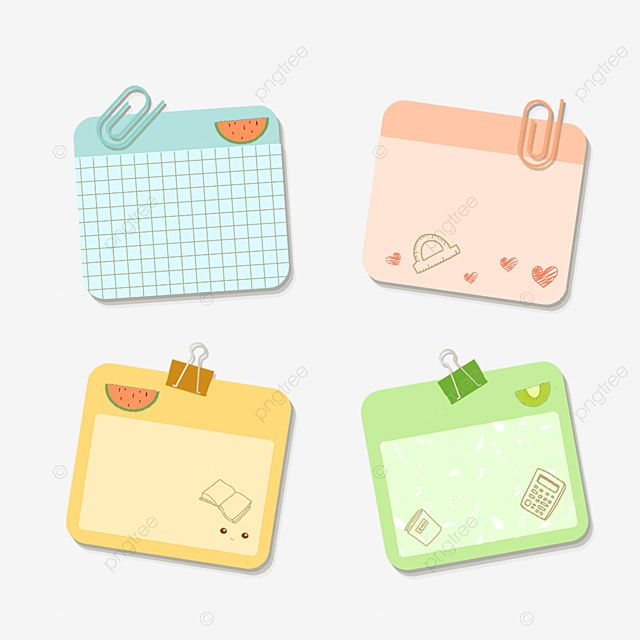 Comparative
&
Superlative
Indirect
Questions
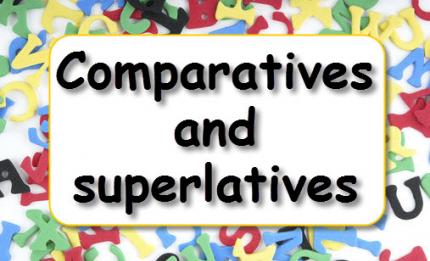 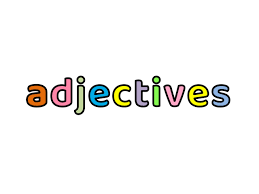 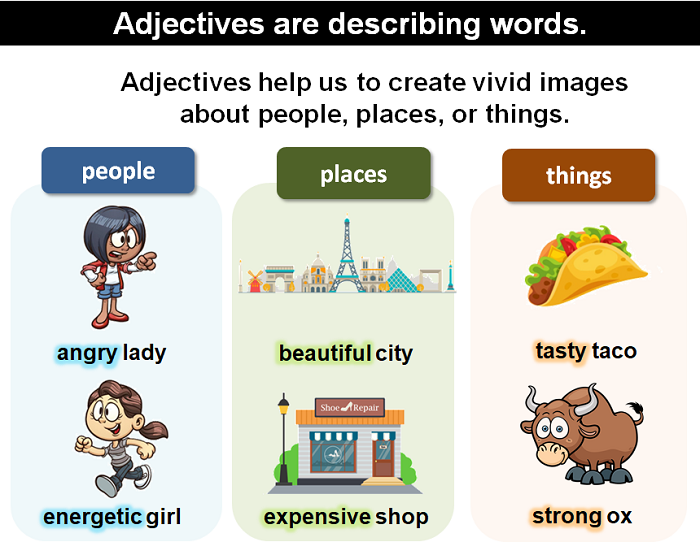 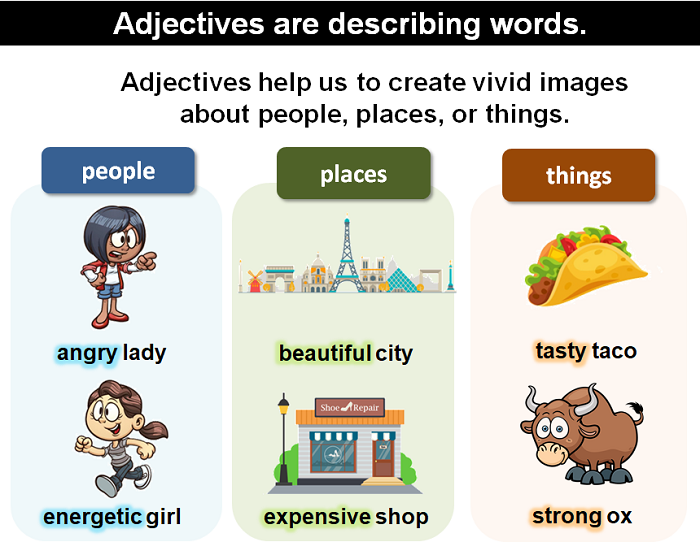 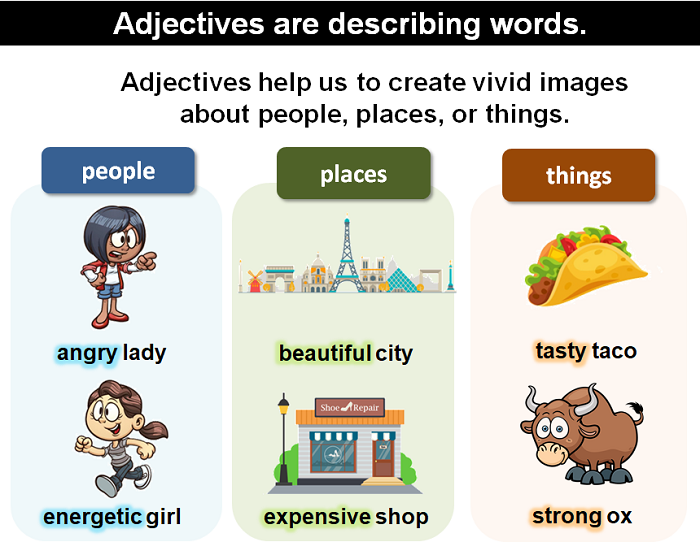 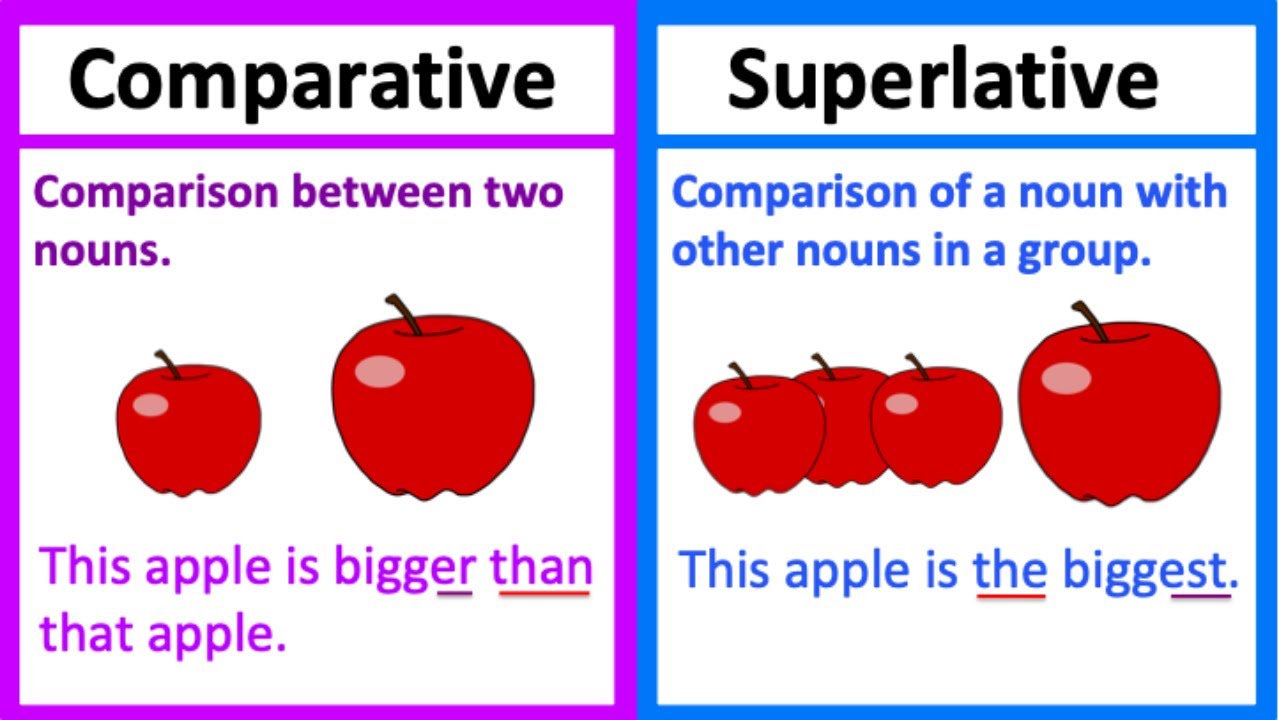 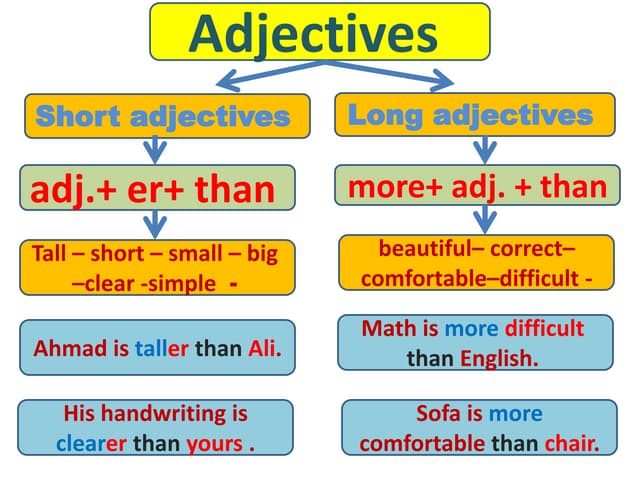 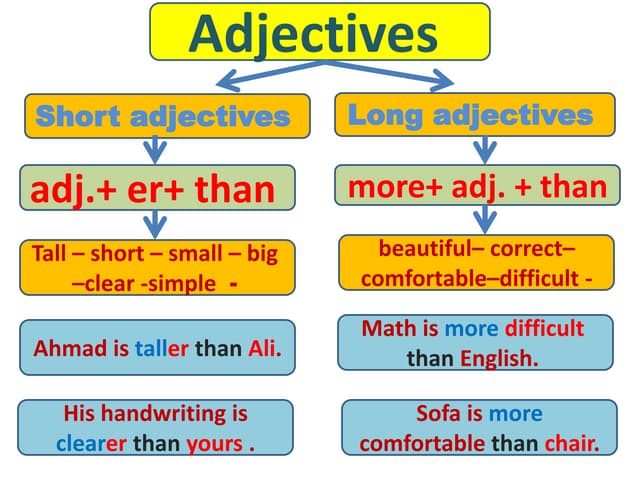 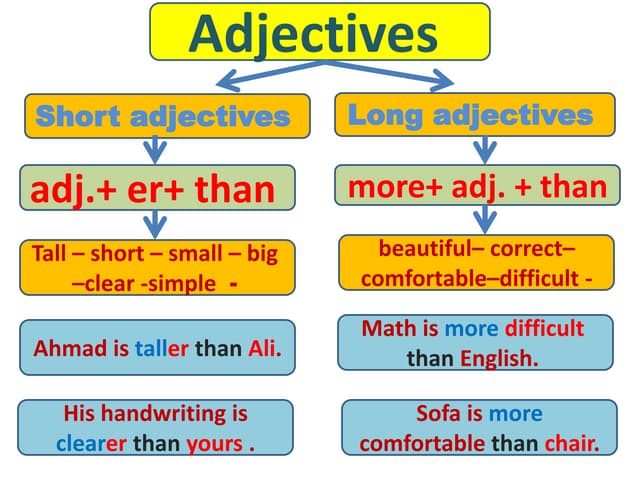 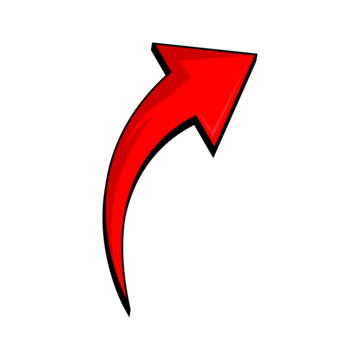 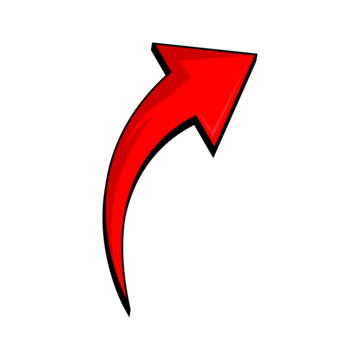 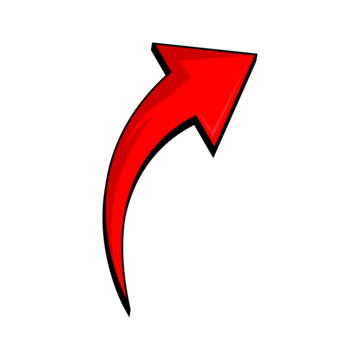 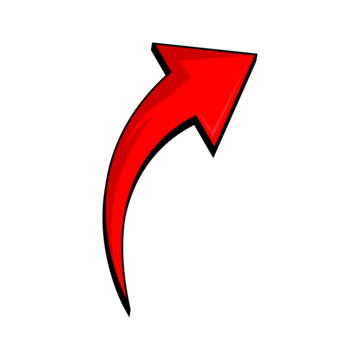 Comparative
Superlative
Comparative
Superlative
the +most + adj
more+ adj+ than
the + adj-est
adj-er + than
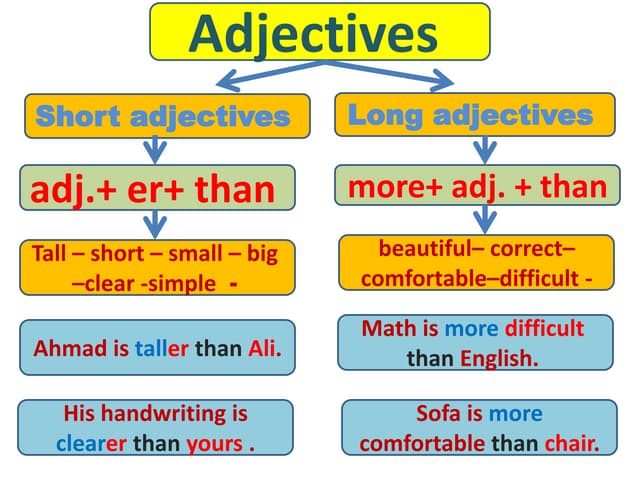 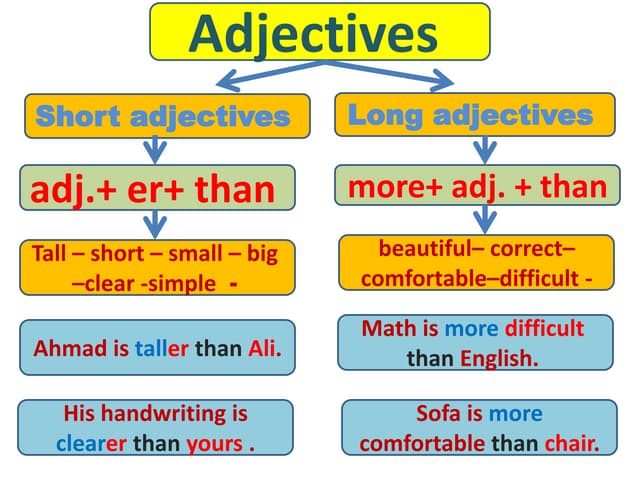 Ahmad is the tallest
Math is the most difficult subject
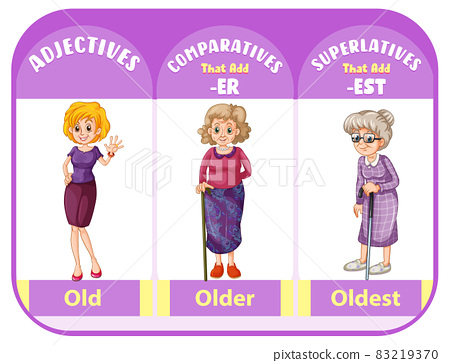 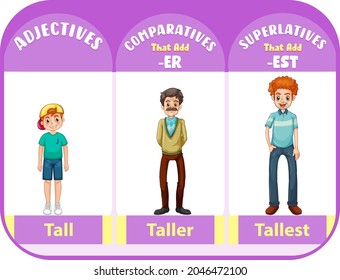 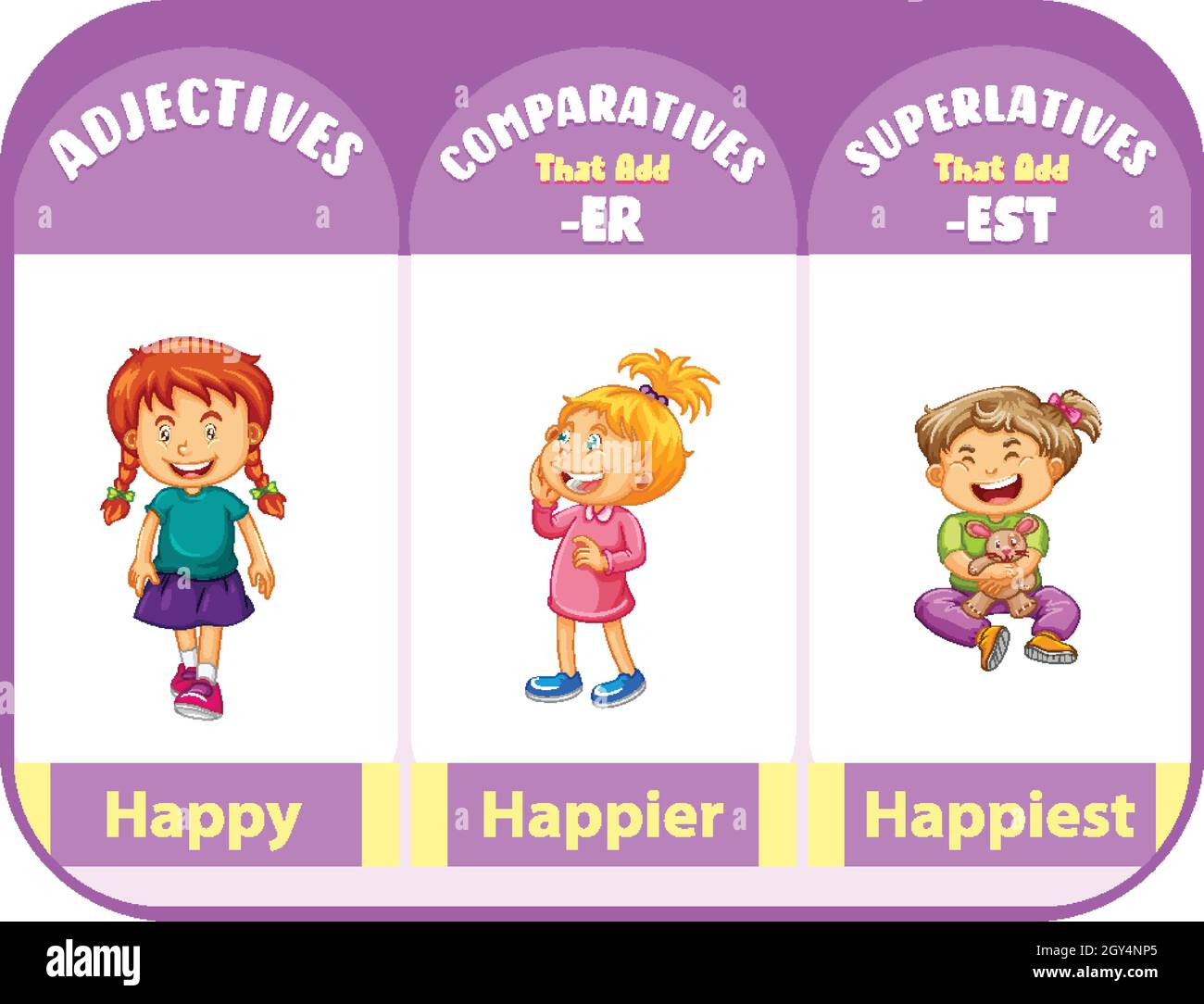 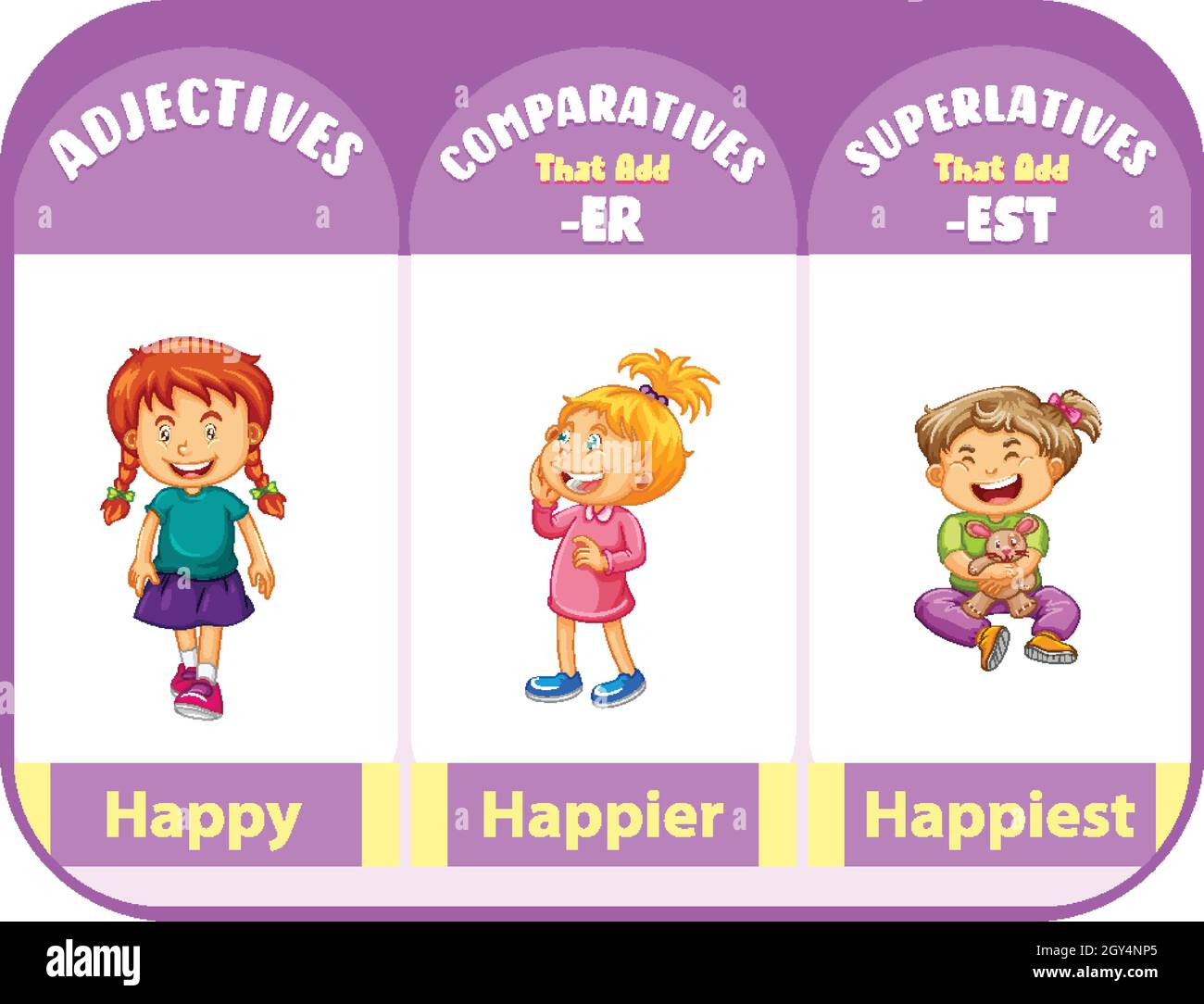 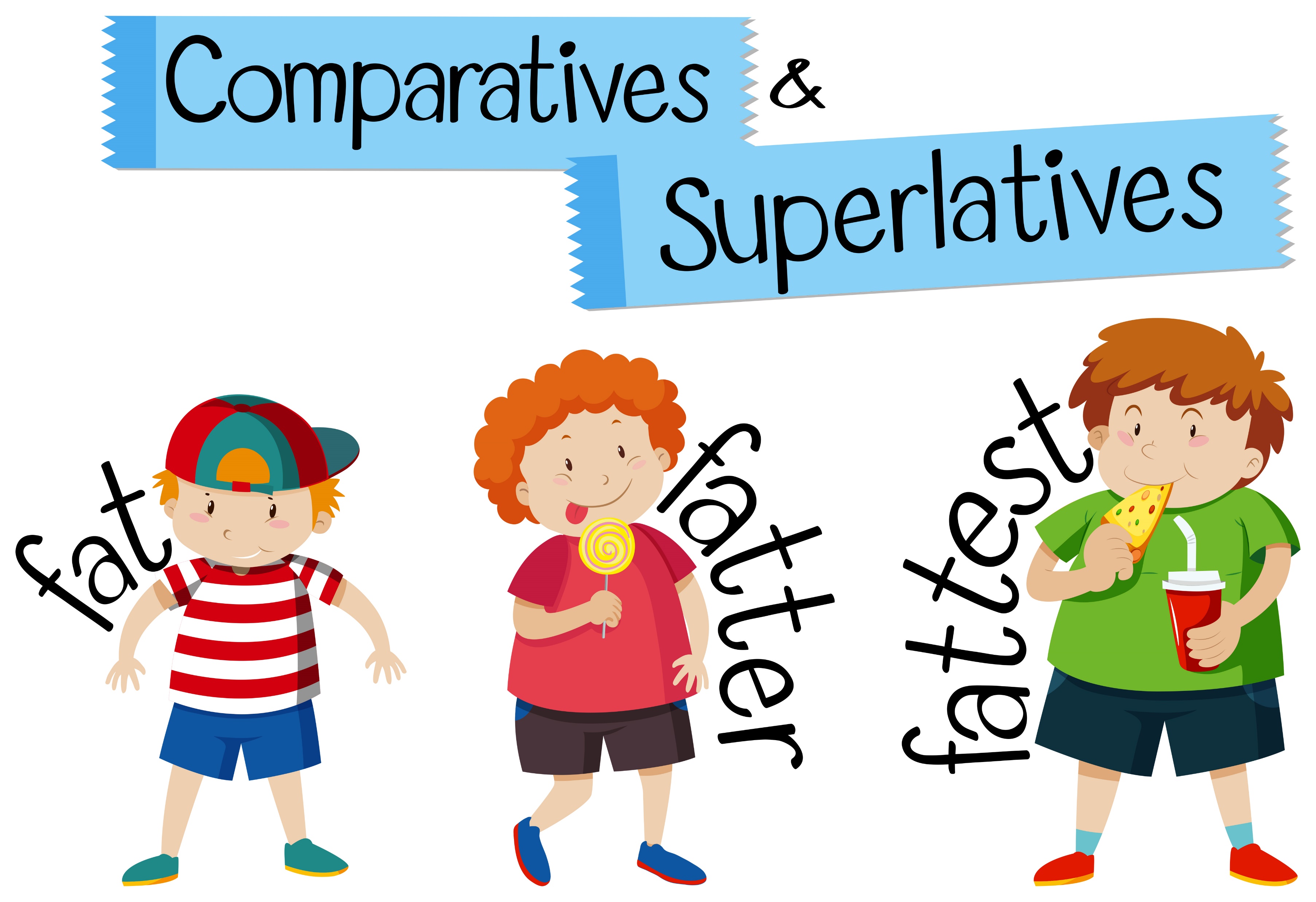 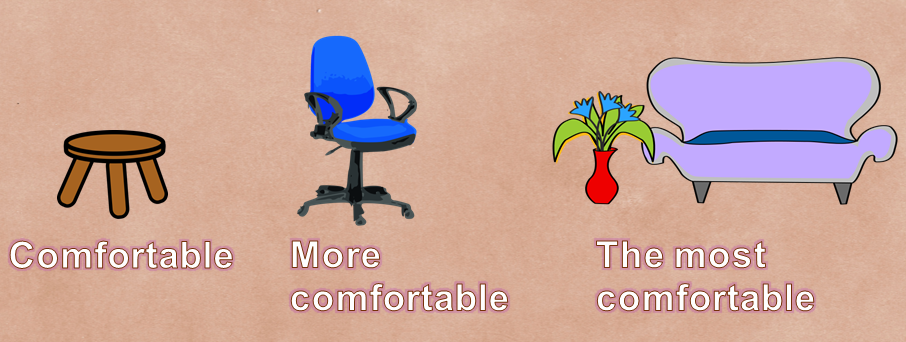 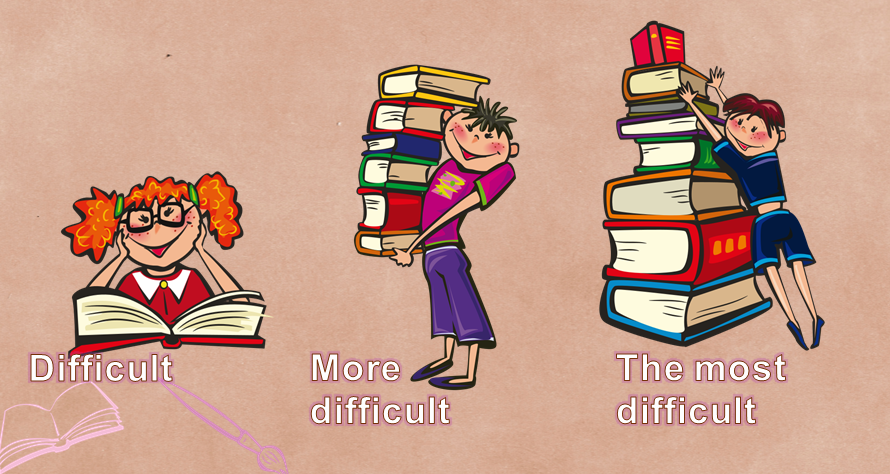 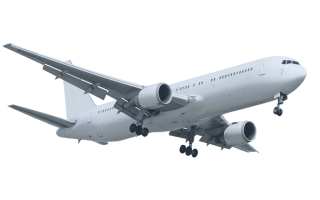 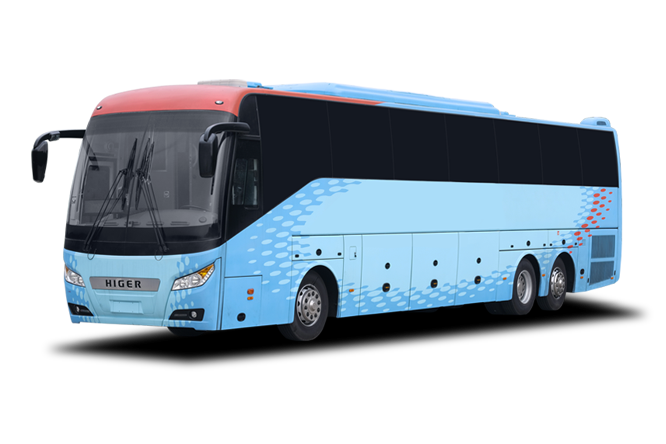 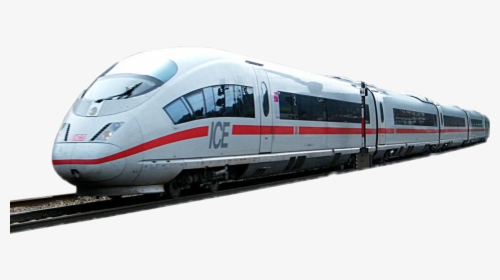 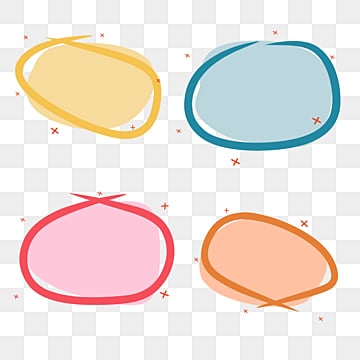 fast
bus
train
plane
The plane is
the fastest
The train is faster
than the bus
The bus is fast
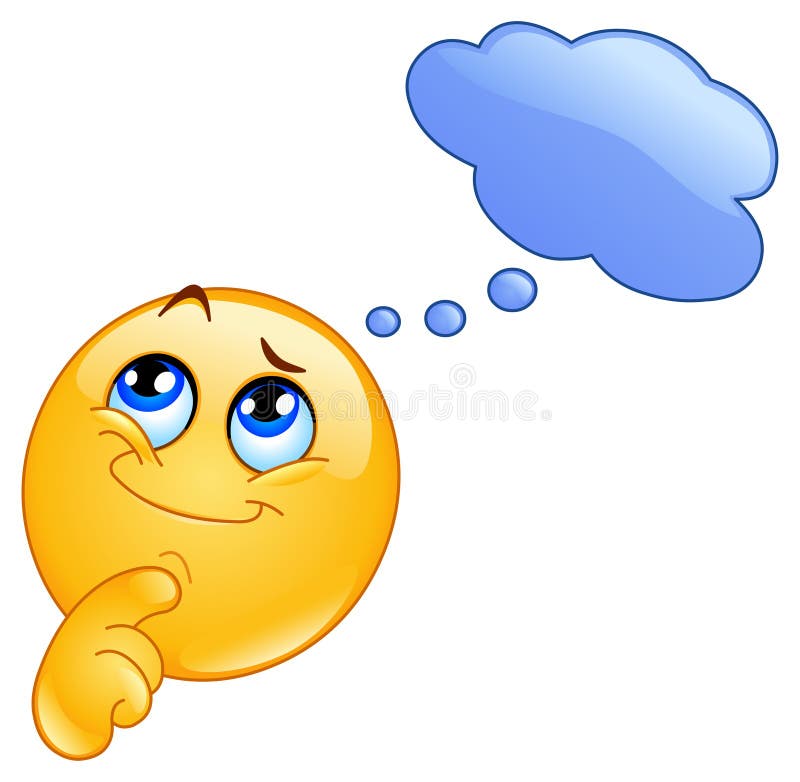 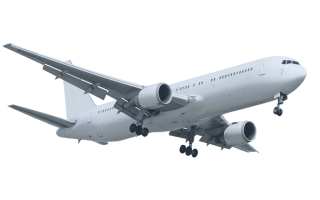 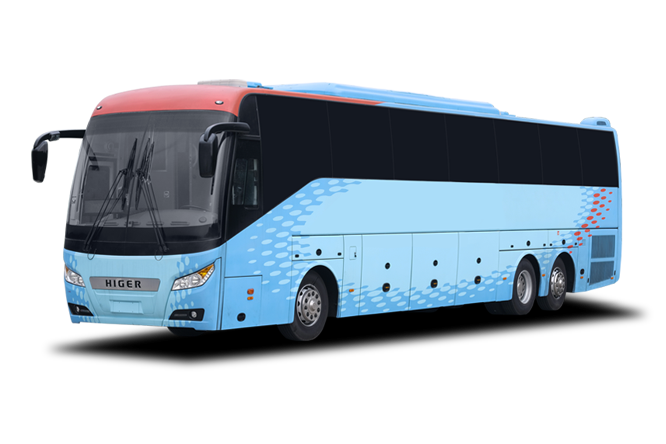 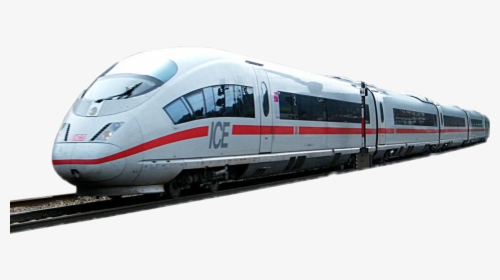 bus
train
plane
Plane tickets are the most expensive
Bus tickets are expensive
Train tickets are
more expensive
than the bus tickets
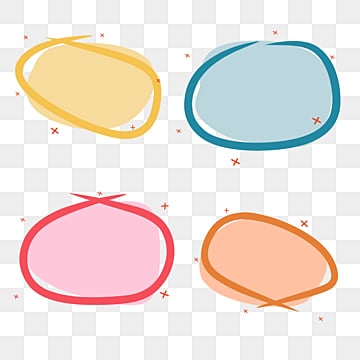 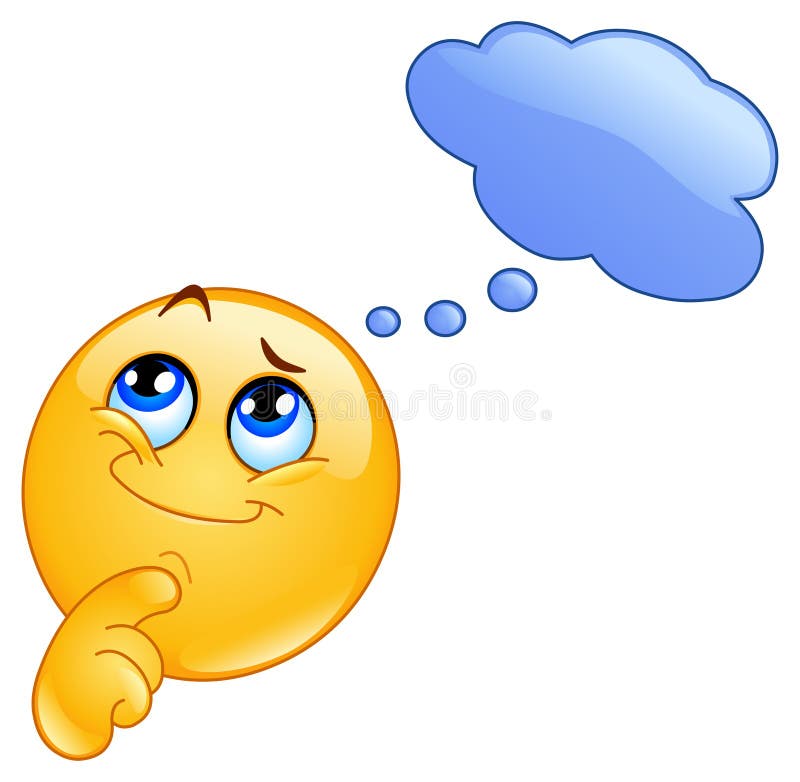 expensive
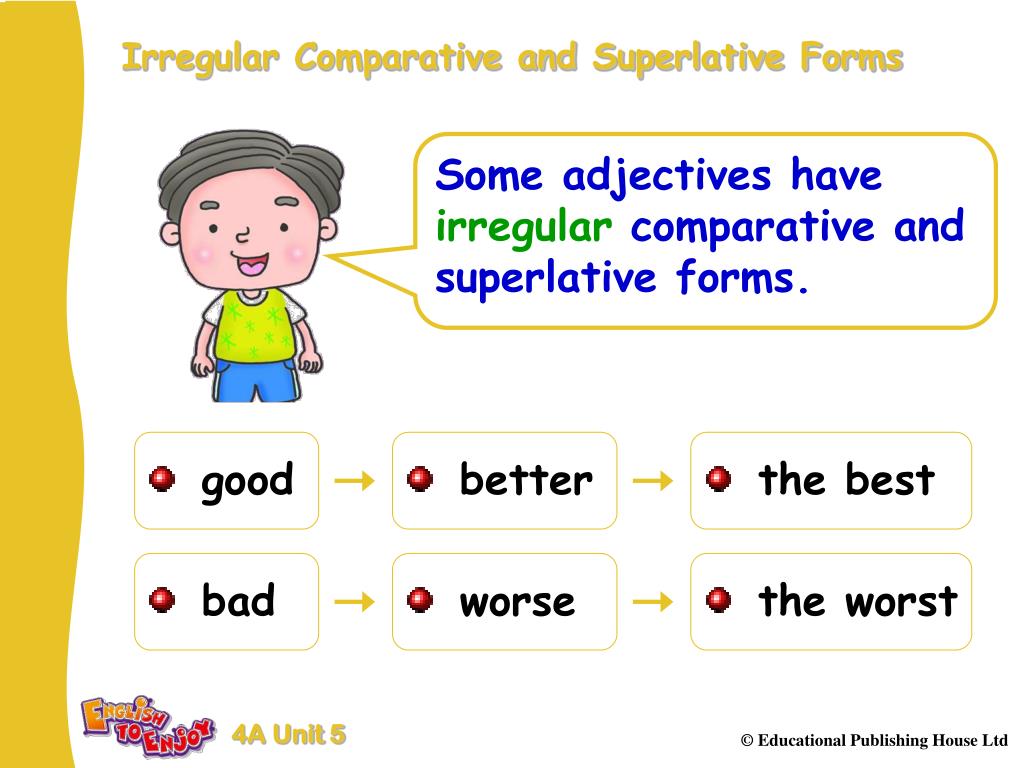 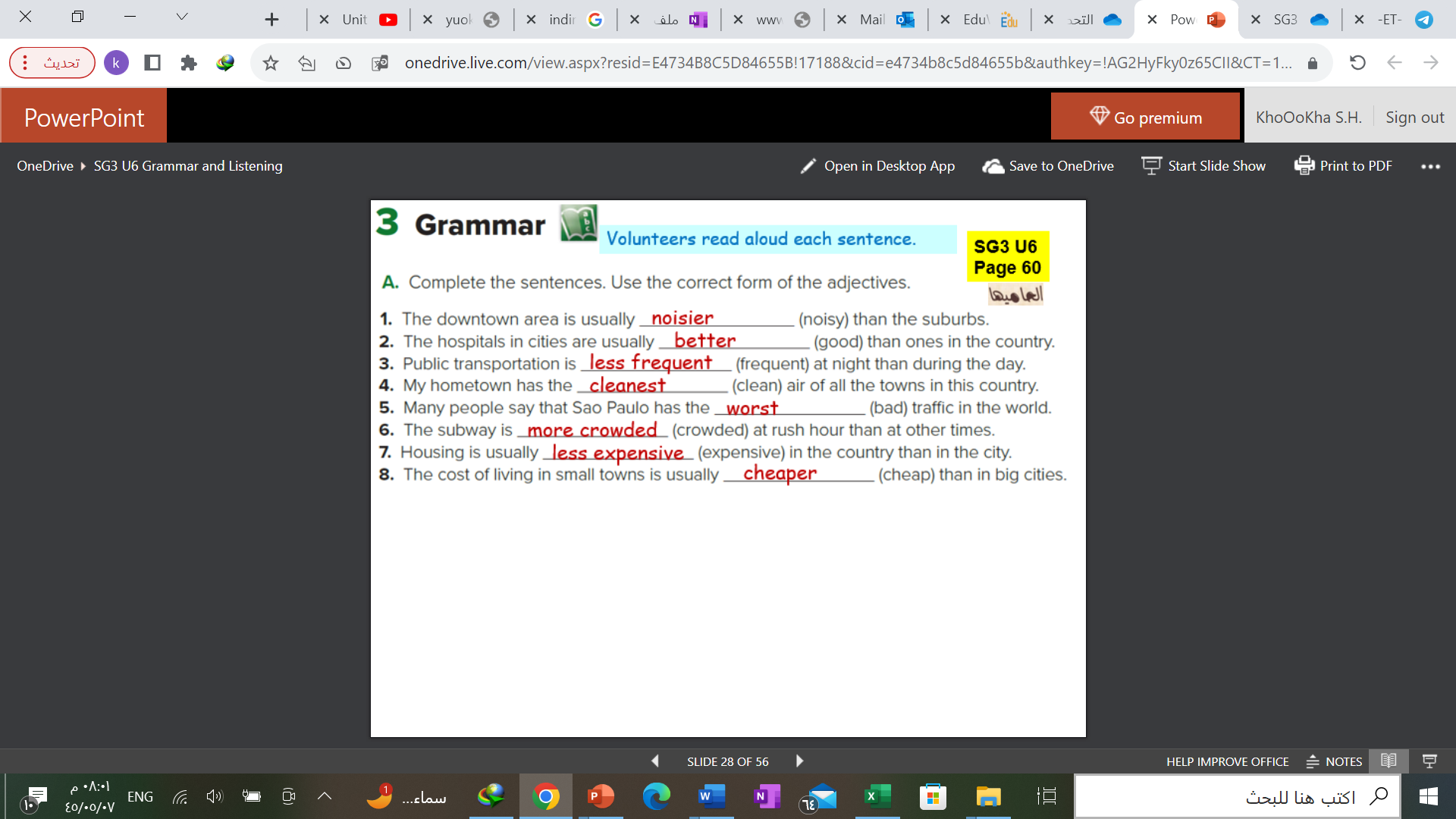 Ahmad is as tall as Dana
Ahmad is not as good as Dana
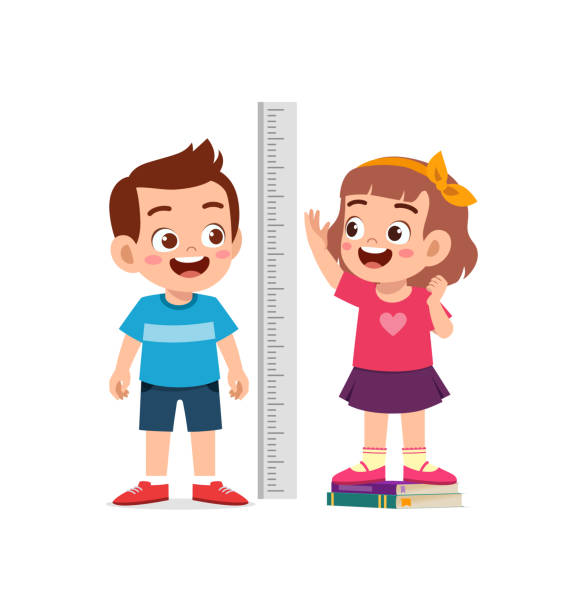 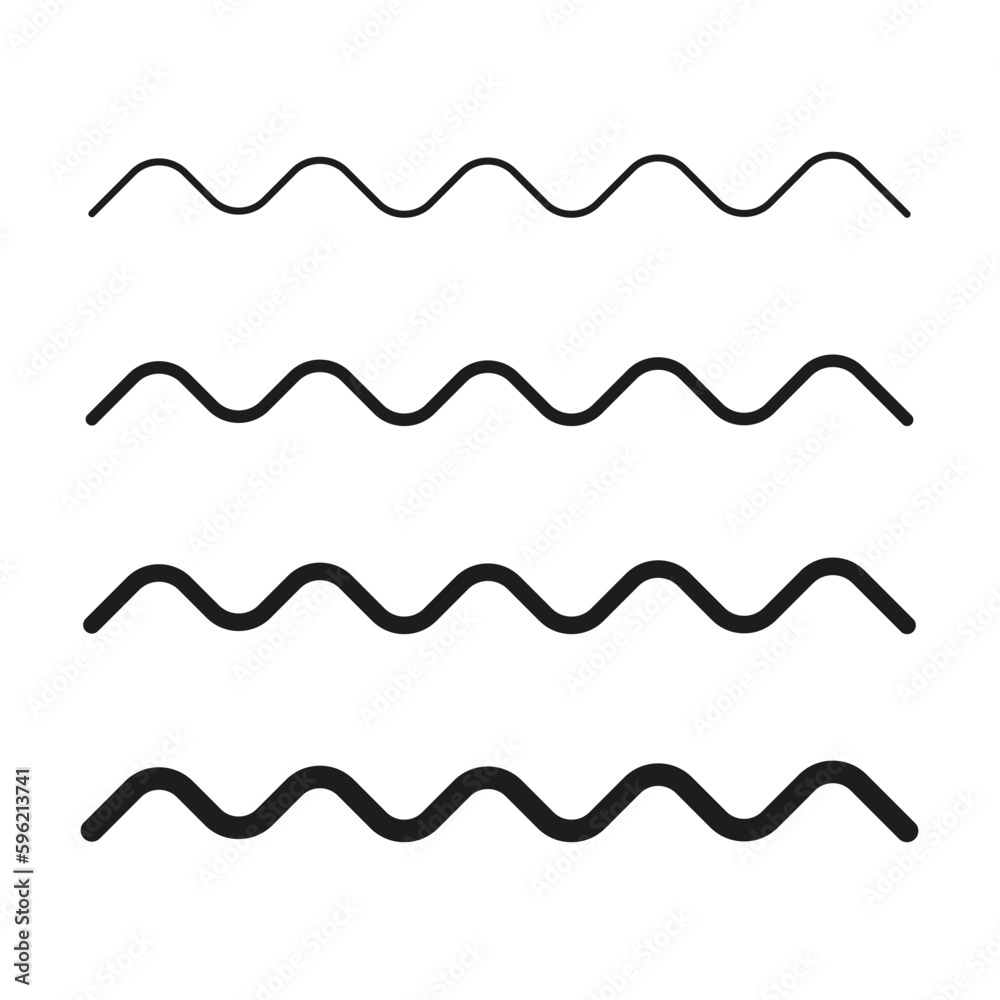 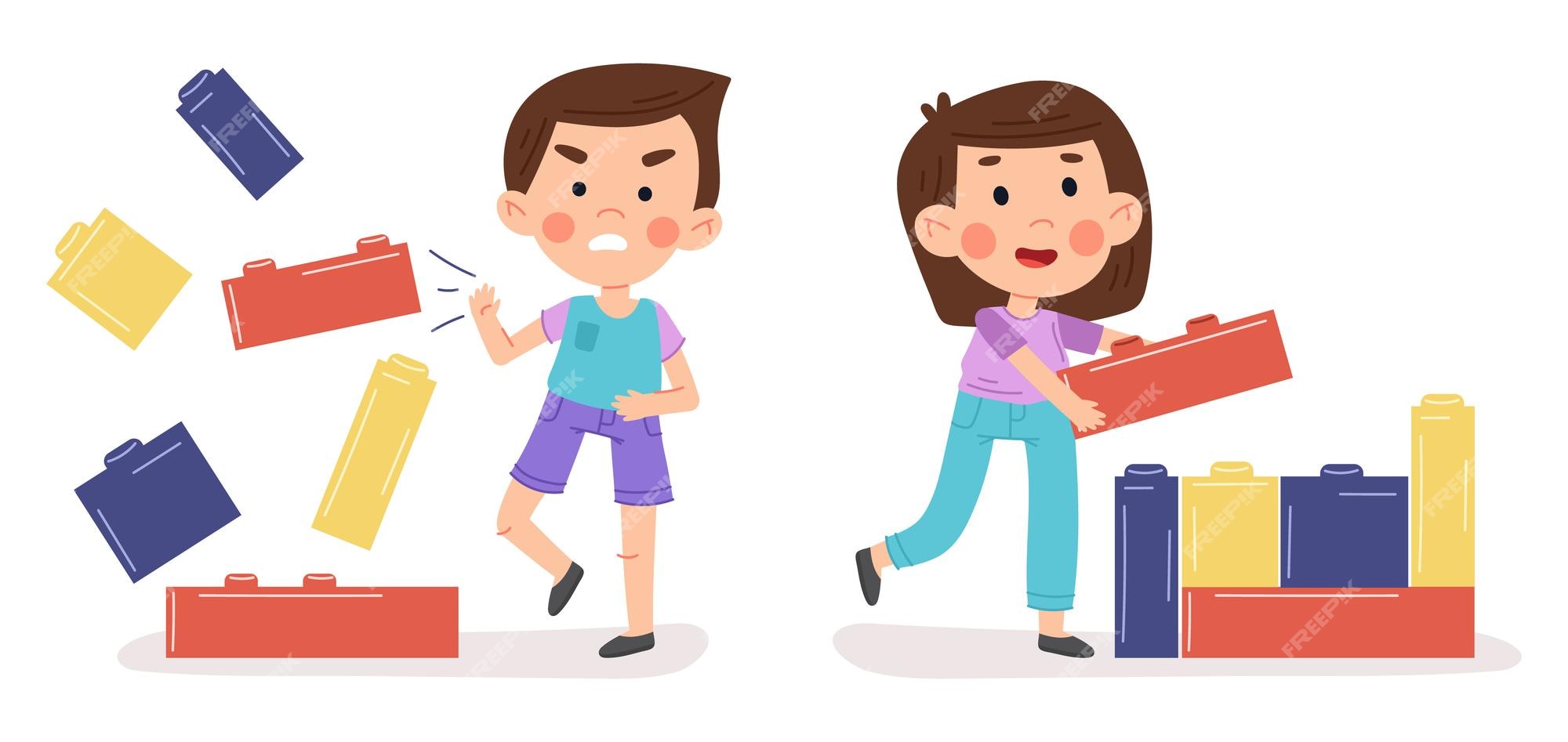 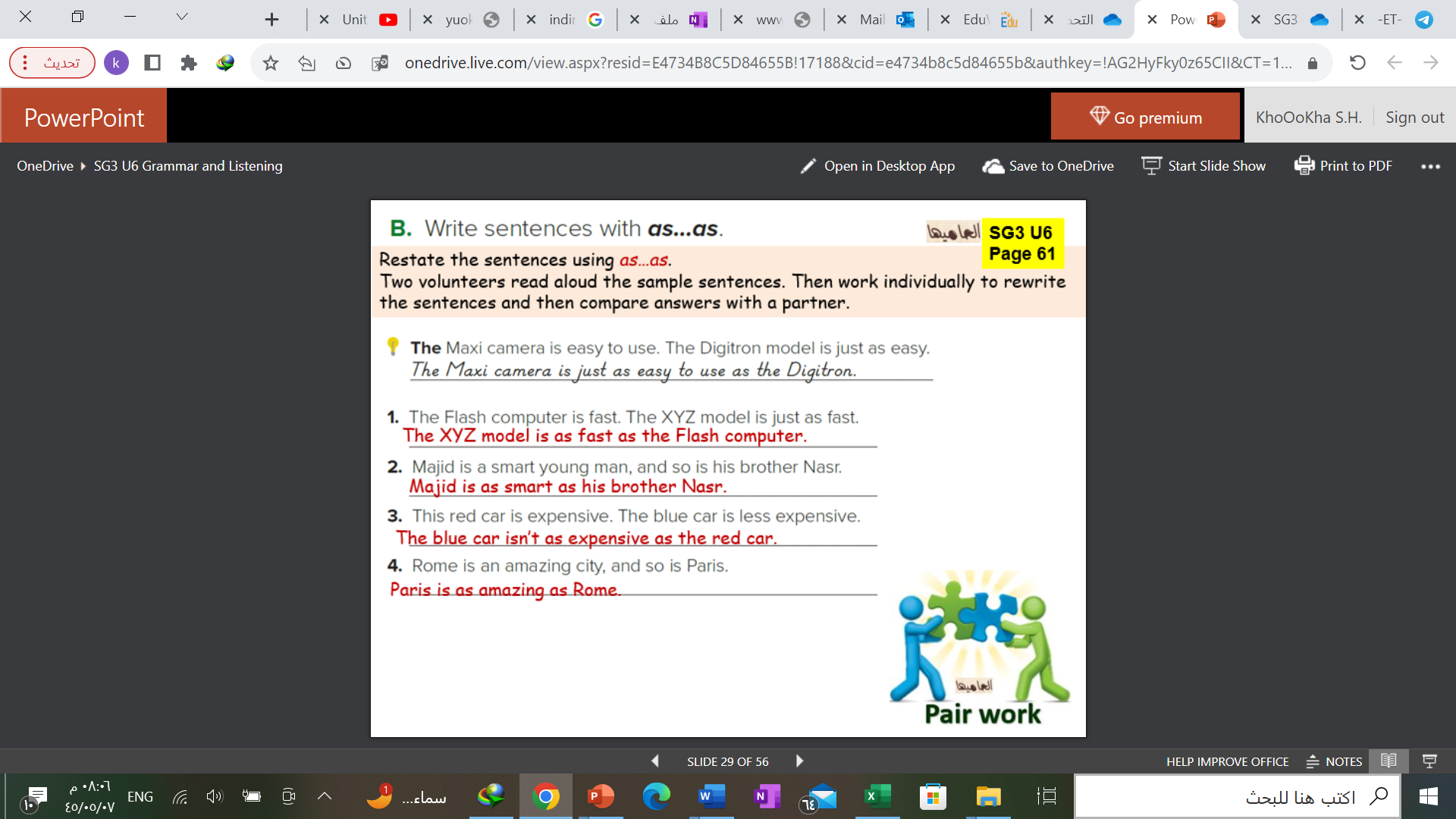 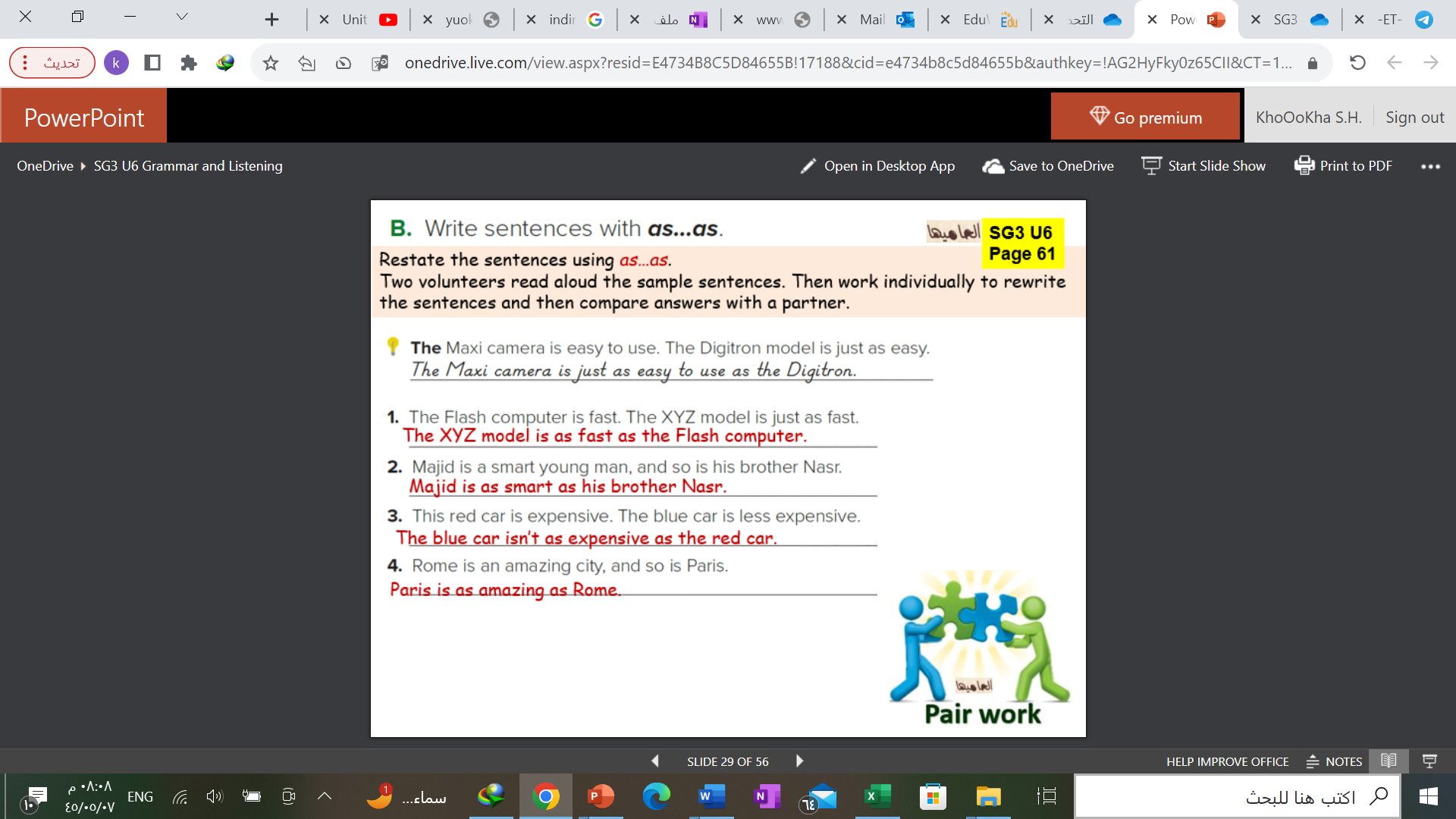 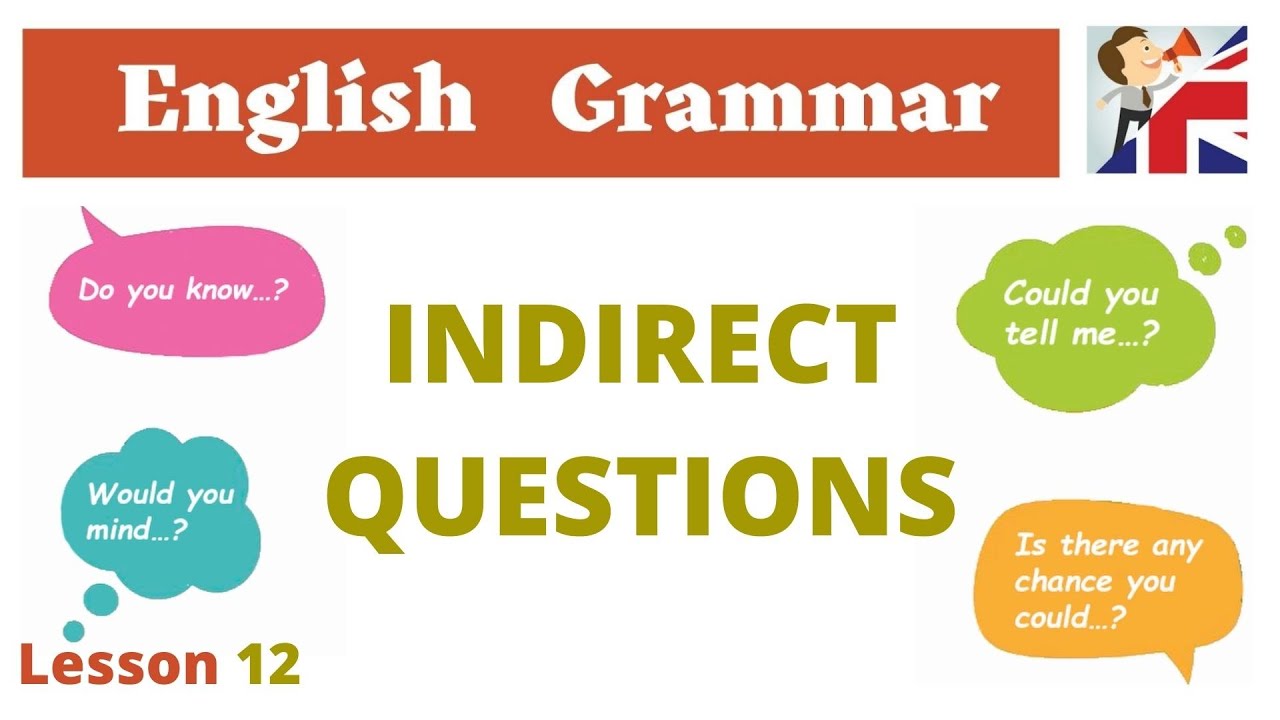 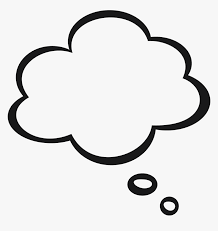 Where is the waterfall ?
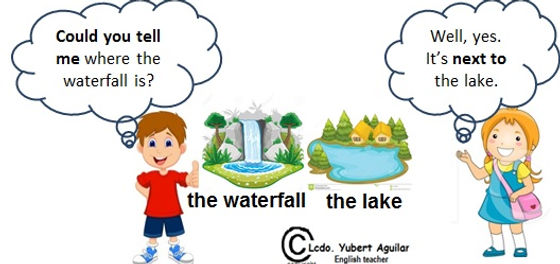 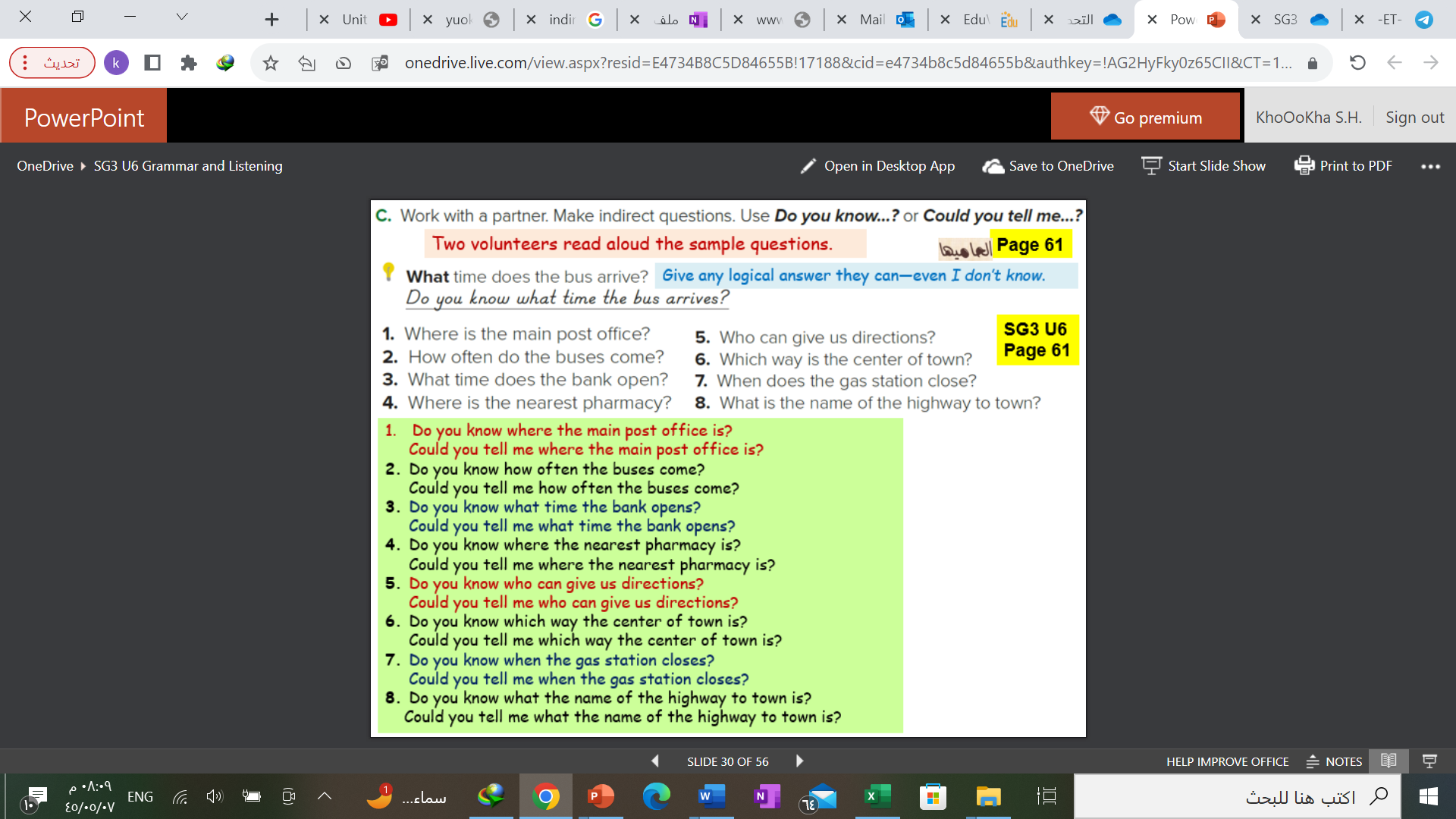 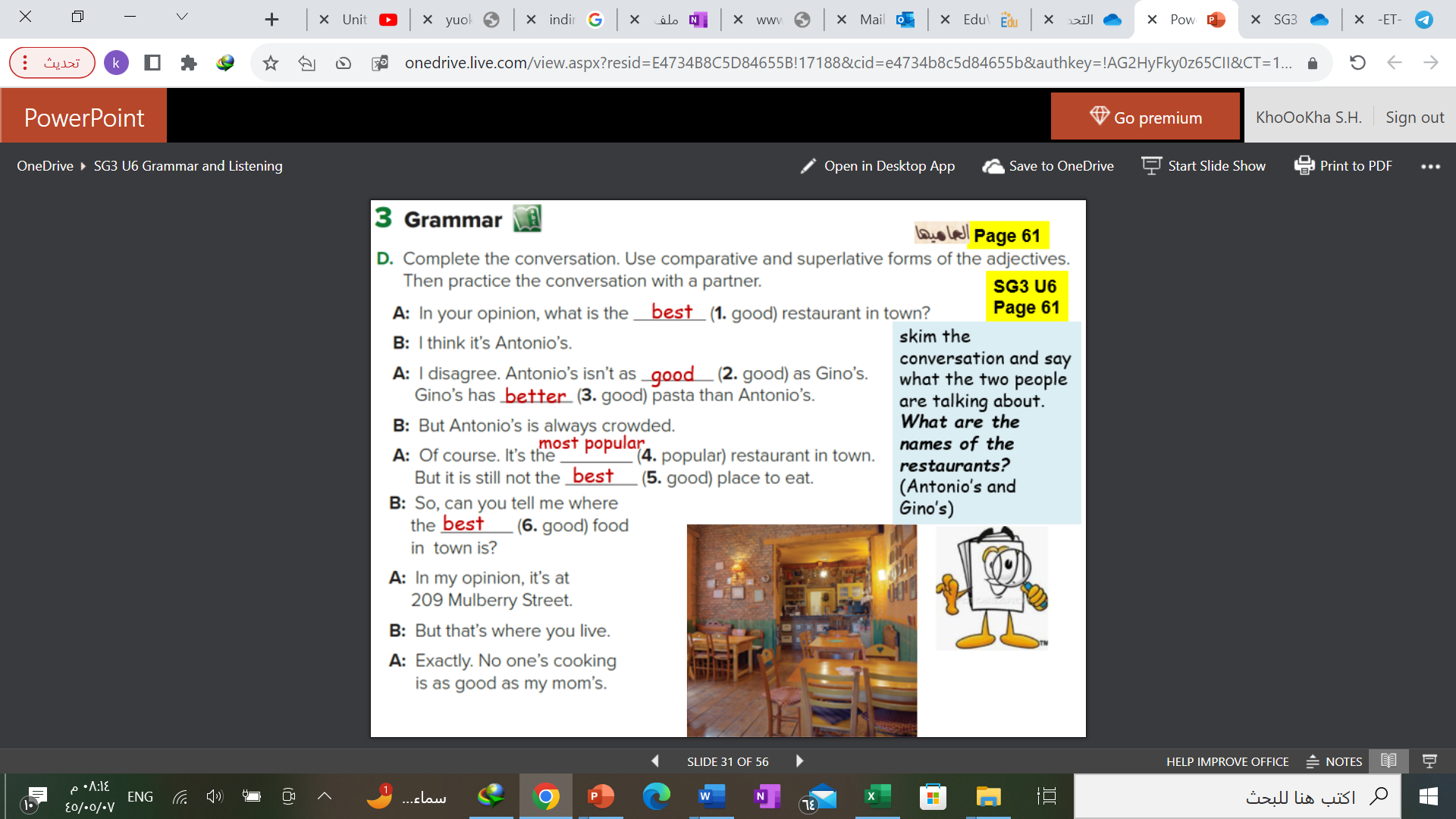 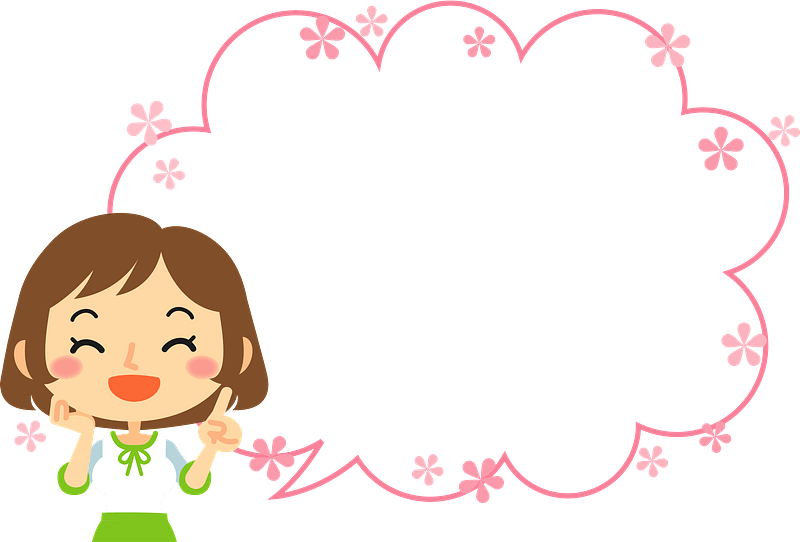 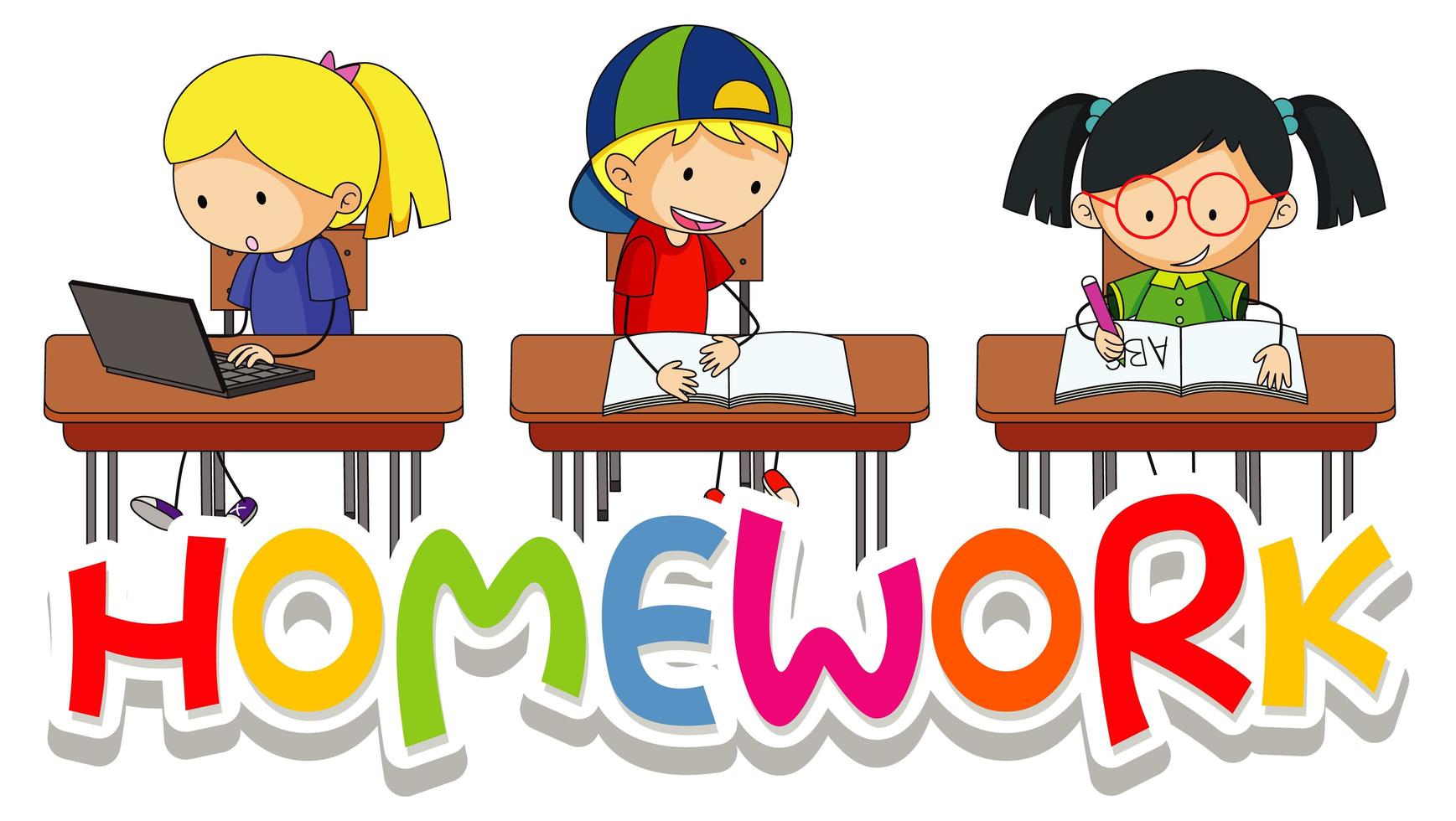 Page 204 C
Page 205 E
Page 206 G, H
Tr.Kholud
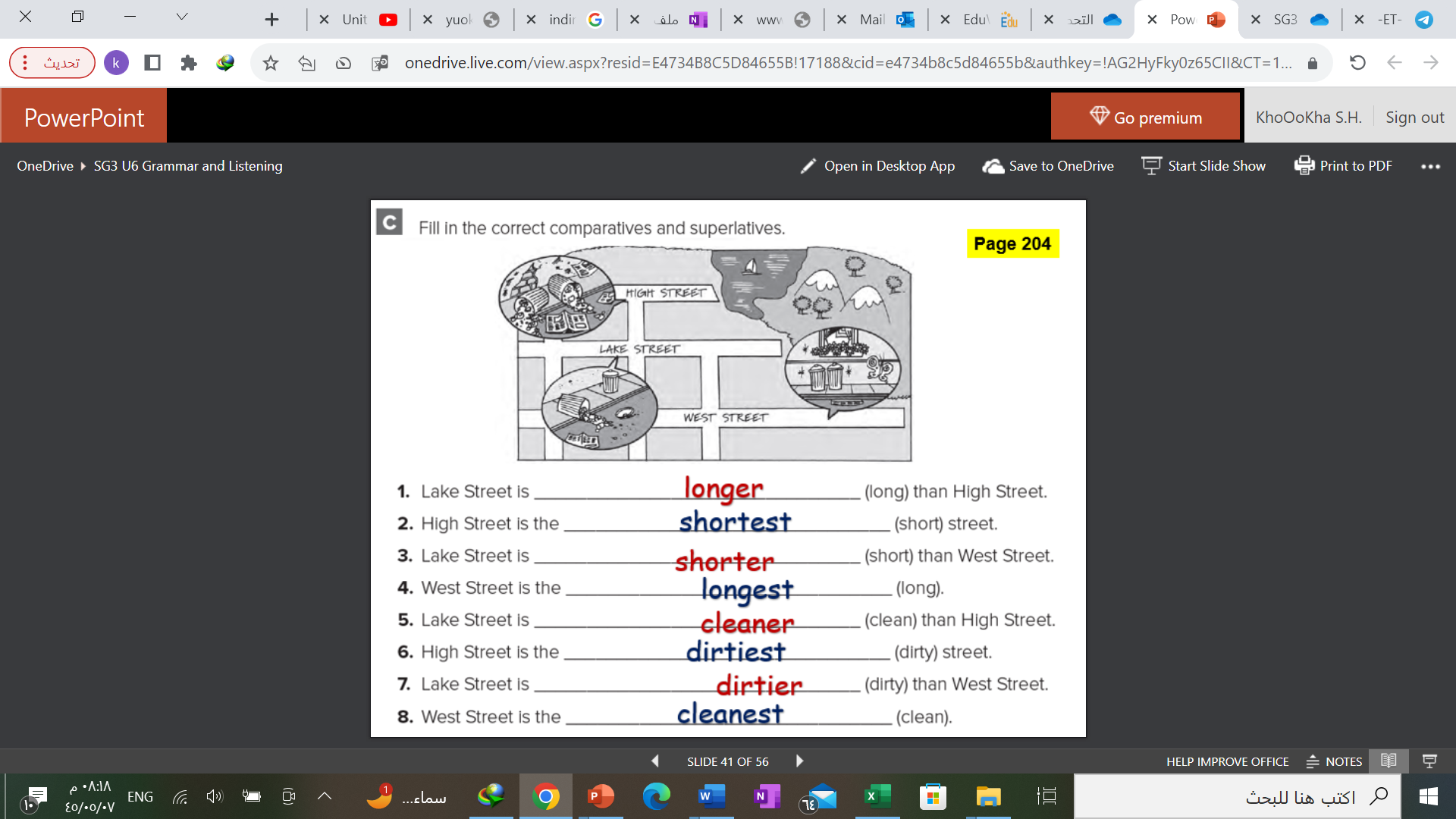 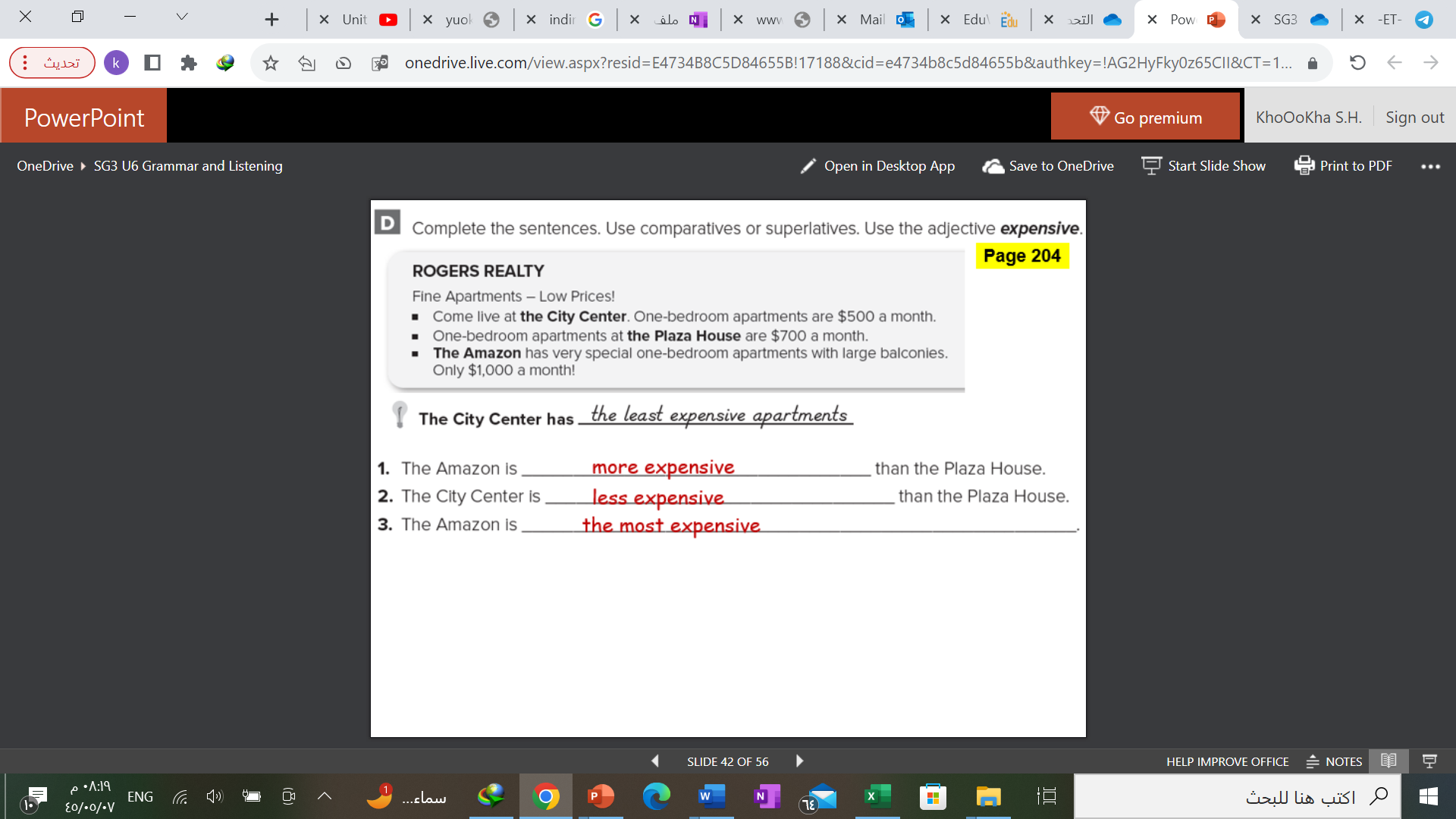 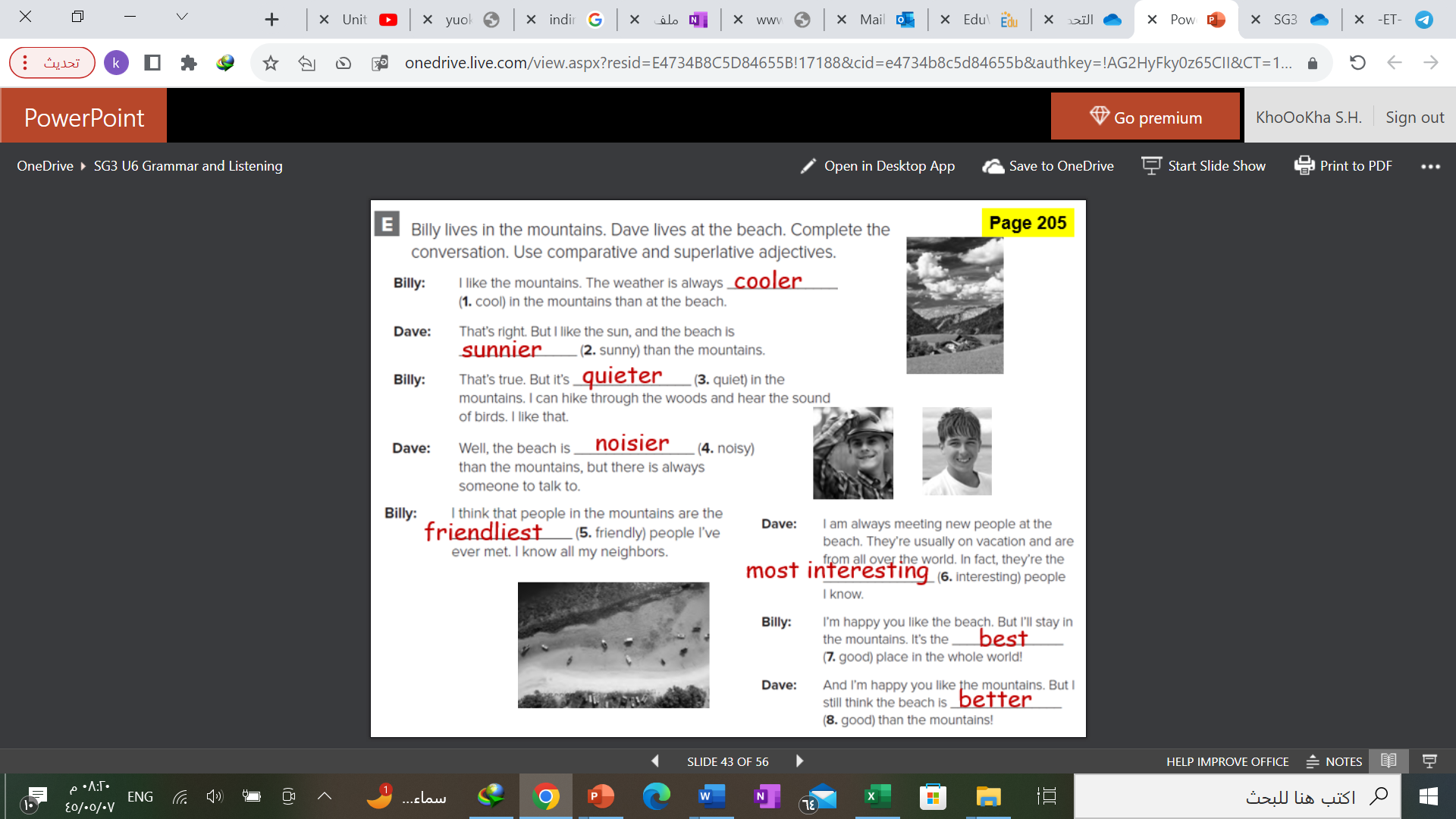 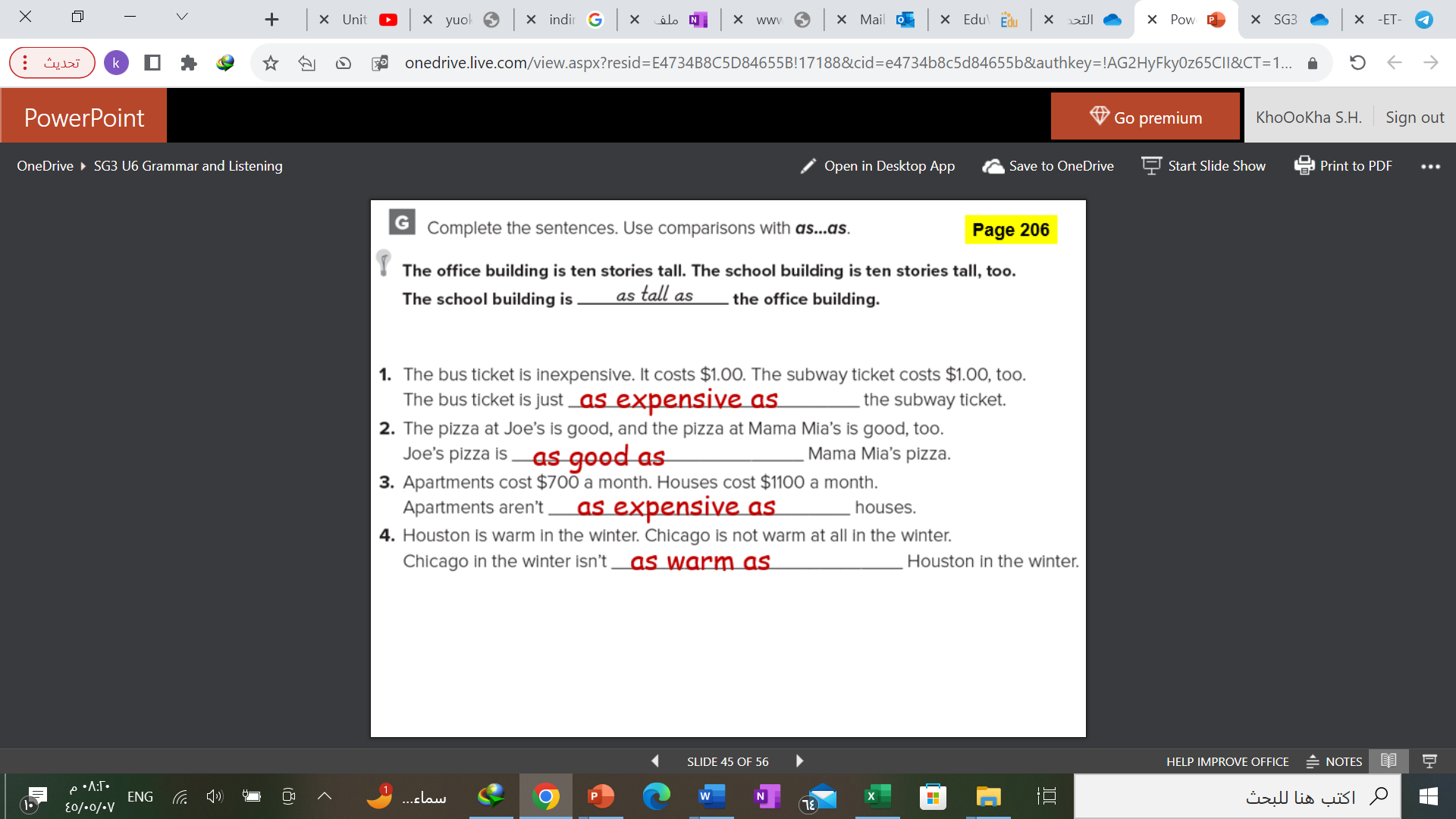 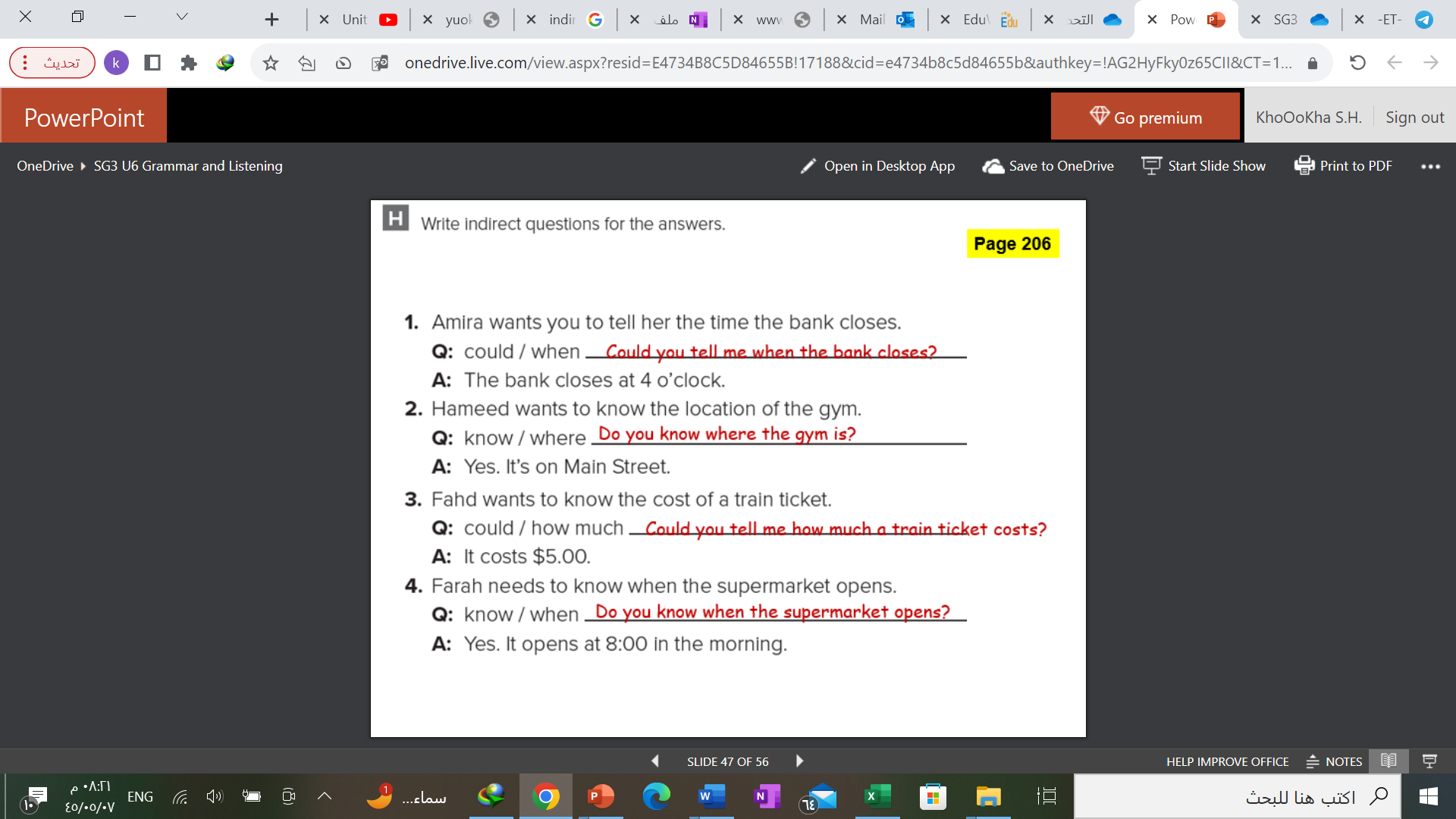